Shoda přísudku s podmětem
Výklad a procvičování
Shoda přísudku s podmětem
Koncovka sloves v příčestí minulém se řídí 
rodem podmětu.
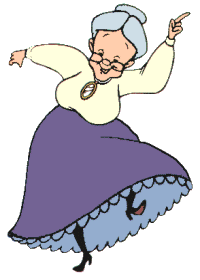 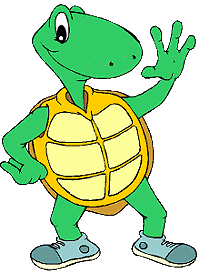 Tato podstatná 
jména jsou 
mluvnicky
životná, 
přestože mají 
neživotnou 
koncovku.
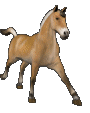 Lidičky
Rodiče
Koně
Rodiče jeli na dovolenou.
Lidičky se vrátili.
Bujní koně se vzpínali.
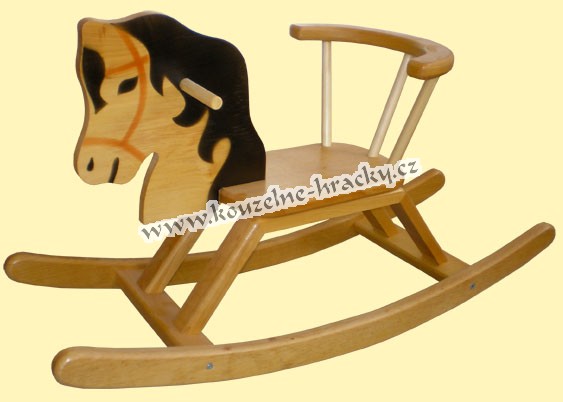 Dřevěné houpací koně stály na návsi.
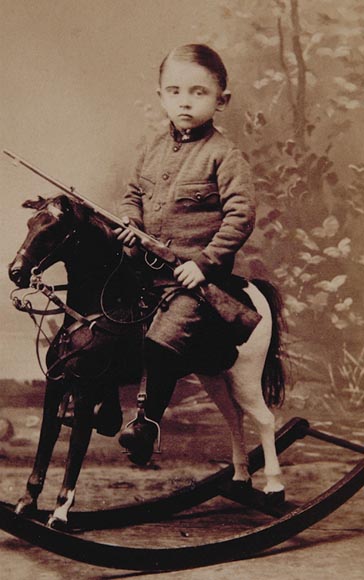 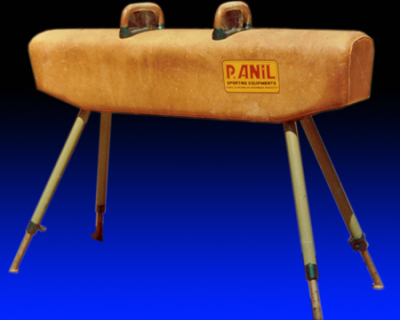 V tělocvičně byly 
připraveny koně.
Dny plynuly pomalu.
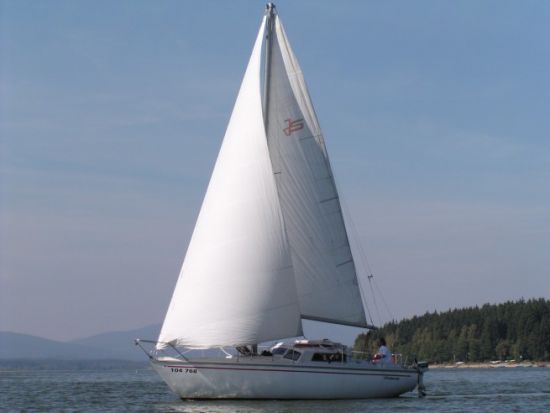 Dni plynuly pomalu.
Dnové plynuli pomalu.
davy
 tisíce
 skupiny
 miliony
lidí stály.
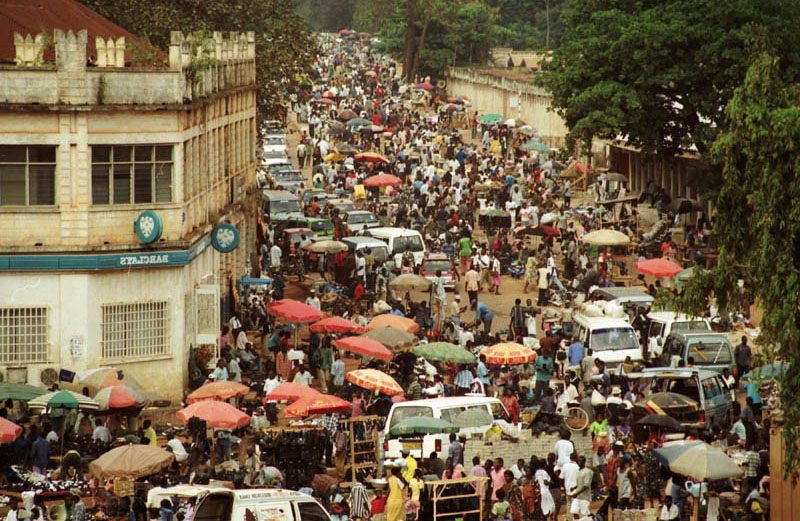 Procvičování
Naše plavkyně nezklamal-.
Děti strávil- prázdniny u babičky.
Zákaznice byl- se zbožím spokojena.
Na loukách kvetl- kopretiny.
Včely poletoval- u úlu.
Na vztyčené stožáry připevnil- montéři pevná lana.
Teplé dny už uplynul-.
Obě pole byl- zorán-.
V ovocnářské školce vypěstoval- novou odrůdu hrušně.
Davy lidí zaplnil- náměstí.
Řešení
Naše plavkyně nezklamaly.
Děti strávily prázdniny u babičky.
Zákaznice byla se zbožím spokojena.
Na loukách kvetly kopretiny.
Včely poletovaly u úlu.
Na vztyčené stožáry připevnili montéři pevná lana.
Teplé dny už uplynuly.
Obě pole byla zorána.
V ovocnářské školce vypěstovali novou odrůdu hrušně.
Davy lidí zaplnily náměstí.
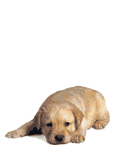 Několikanásobný podmět